Seminarium dyplomowe
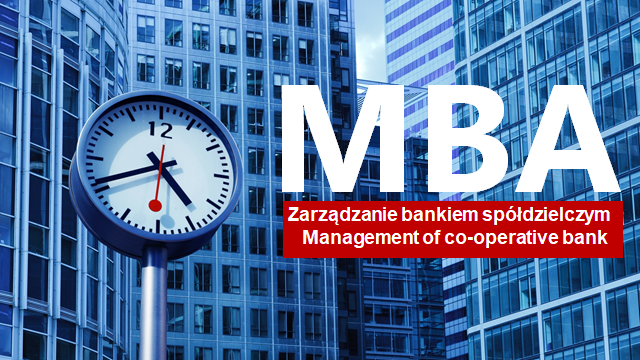 Informacje końcowe
Skompletowanie dokumentów     (zdjęcia)

Złożenie pracy dyplomowej

Egzamin dyplomowy
Praca dyplomowa
Słuchacz składa pracę dyplomową w dziekanacie lub sekretariacie jednostki prowadzącej studia w dwóch egzemplarzach, w wersji elektronicznej na nośniku CD oraz w wersji papierowej wraz z oświadczeniem

	UWAGA!
1 egzemplarz papierowy
nośnik CD lub pendrive
plik pdf na adres: mba@urk.edu.pl
Druk dwustronny, oprawa miękka, bindowanie/listwy
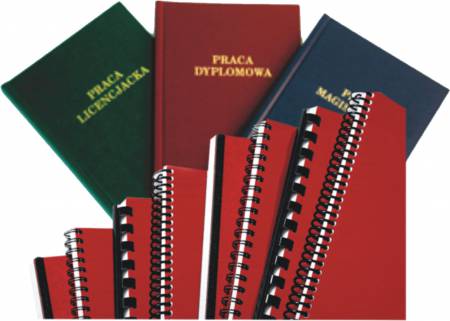 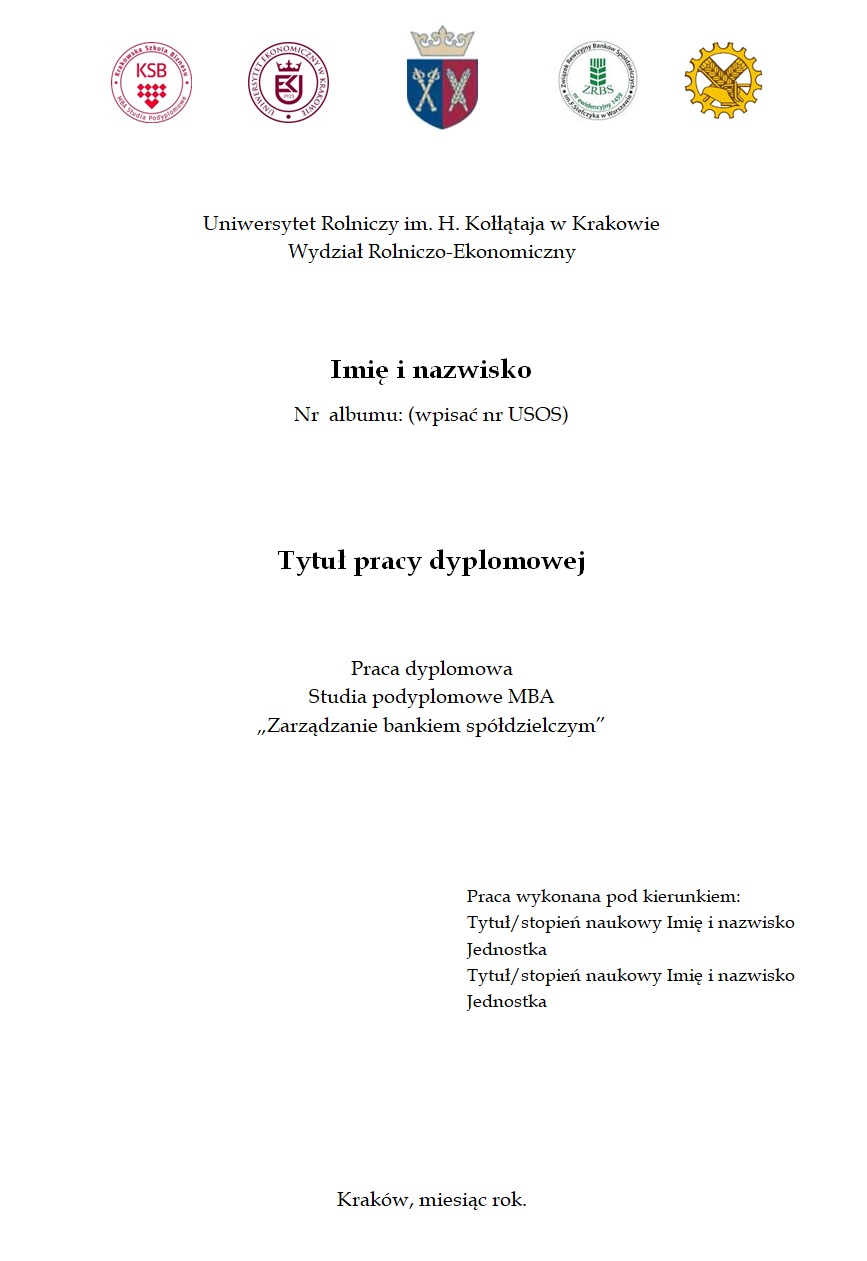 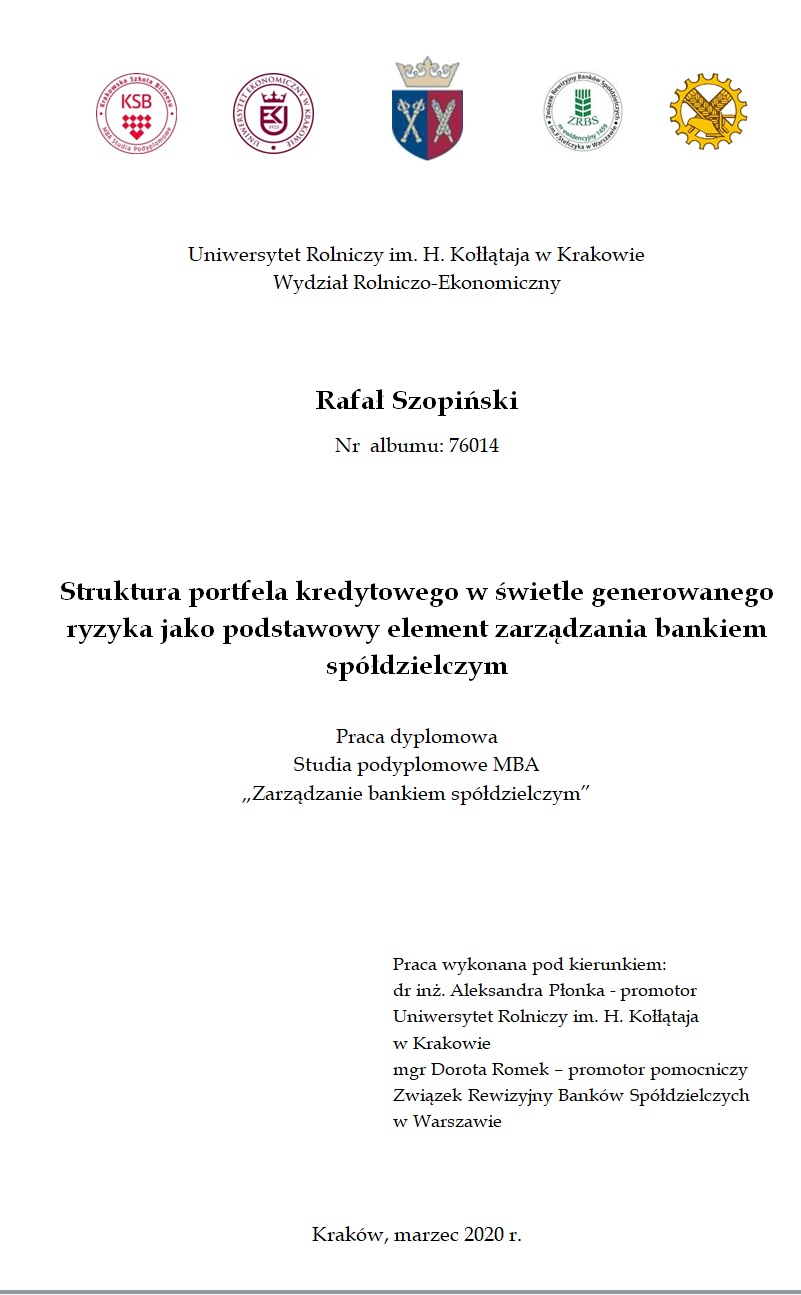 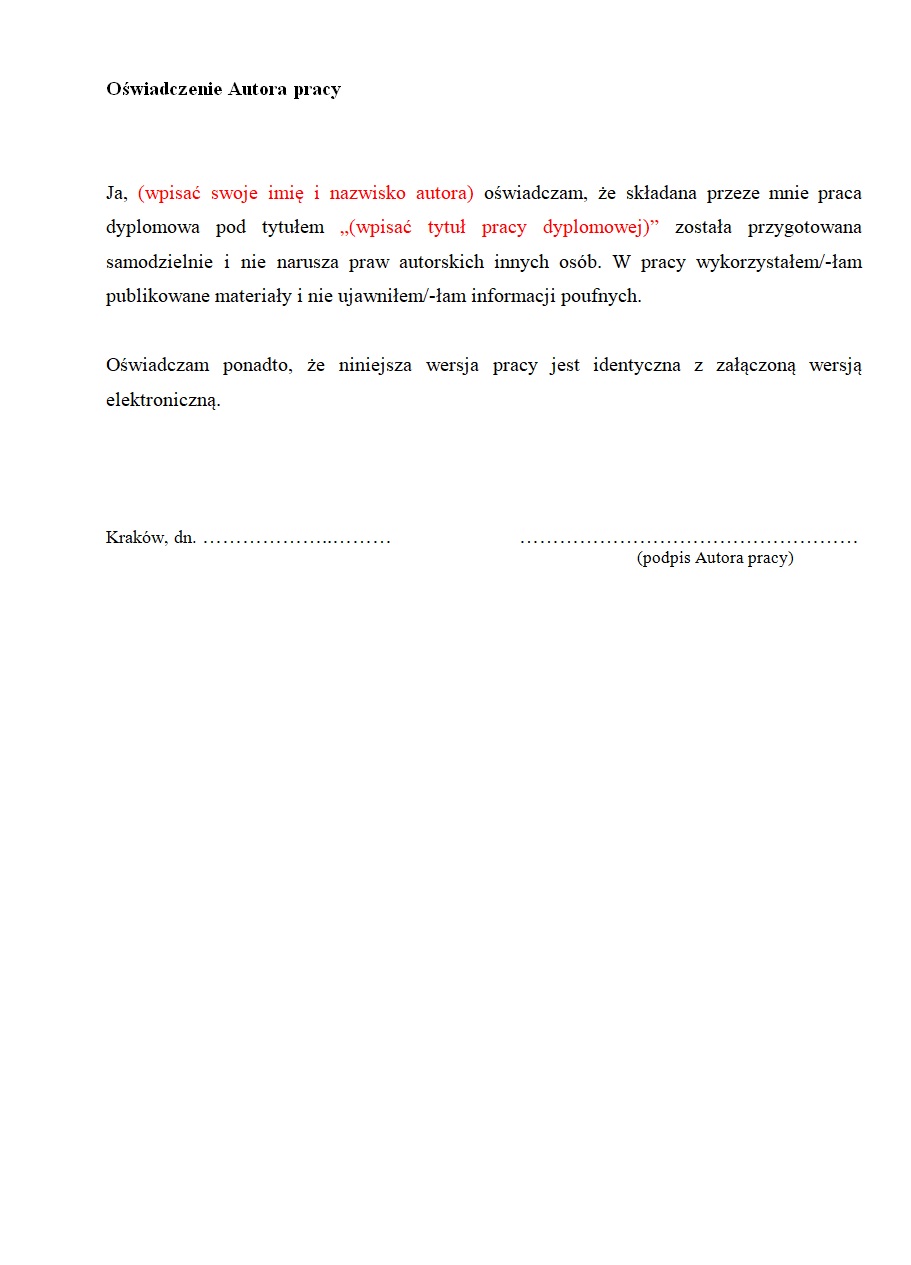 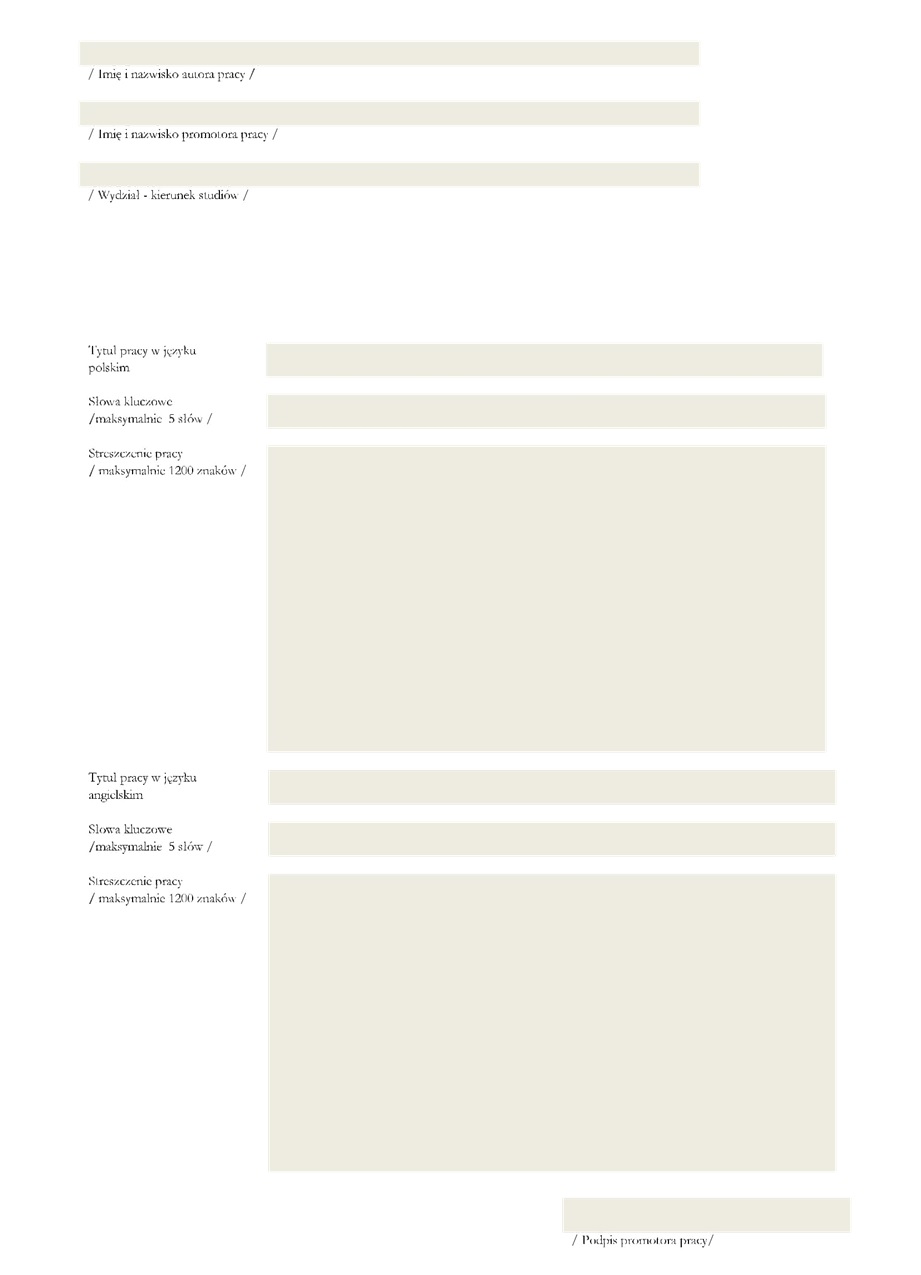 Praca dyplomowa
Praca dyplomowa powinna być złożona w terminie określonym w harmonogramie realizacji studiów podyplomowych, jednak nie później, niż do końca ostatniego semestru, w którym te studia są realizowane.

	UWAGA!
złożenie pracy (plik pdf) do 03 marca (cz. 1)
złożenie pracy (plik pdf) do 10 marca (cz. 2)
Praca dyplomowa
Ocena pracy dyplomowej stanowi średnią arytmetyczną z ocen opiekuna i recenzenta, powoływanego przez kierownika studiów, o ile obie oceny są ocenami pozytywnymi.

	UWAGA!
	- druki recenzji wraz z wytycznymi zostaną przekazane 	 	   promotorom i recenzentom drogą mailową                przez Kierownictwo studiów.
Egzamin dyplomowy
Część 1 – 14 marca (piątek)

Część 2 – 20 marca (czwartek)
Część 1 – 14 marca (piątek)
Część 2 – 20 marca (czwartek)
Egzamin dyplomowy
§ 15
Egzamin dyplomowy jest egzaminem ustnym, składanym przed komisją egzaminacyjną powołaną przez kierownika studiów podyplomowych MBA.
PRZEBIEG EGZAMINU:
	- autoprezentacja, 
	- kluczowe założenia i wnioski z pracy, 
	- rozmowa z komisją (odp. na pytania), 
	- część niejawna, 
	- ogłoszenie wyniku.
Egzamin dyplomowy
§ 15
Komisja egzaminacyjna powinna liczyć co najmniej trzech członków, a jej obrady są niejawne. Komisja podejmuje decyzje zwykłą większością głosów.
dr hab. inż. Andrzej Bogdał prof. URK - Prorektor ds. Kształcenia
dr hab. inż. Józef Kania – Kierownik studiów podyplomowych MBA
mgr inż. Piotr Huzior – Prezes Zarządu ZRBS
dr hab. Marcin Jędrzejczyk, prof. UEK –  Dyrektor KSB UEK
Przedstawiciel  Wydziału Rolniczo-Ekonomicznego 
Aleksandra Płonka – sekretarz studiów podyplomowych MBA
+ Promotor (jeżeli chce uczestniczyć w egzaminie)
Komisja egzaminacyjna
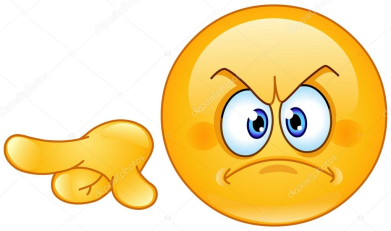 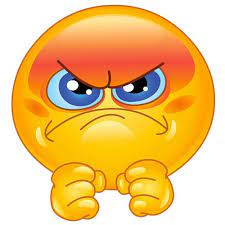 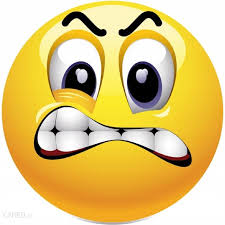 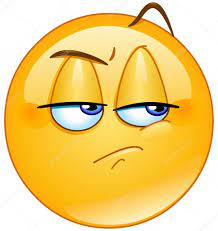 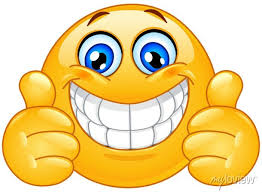 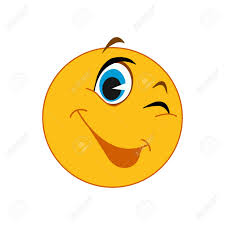 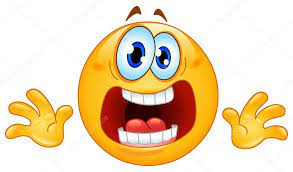 Dziękujemy za uwagę!